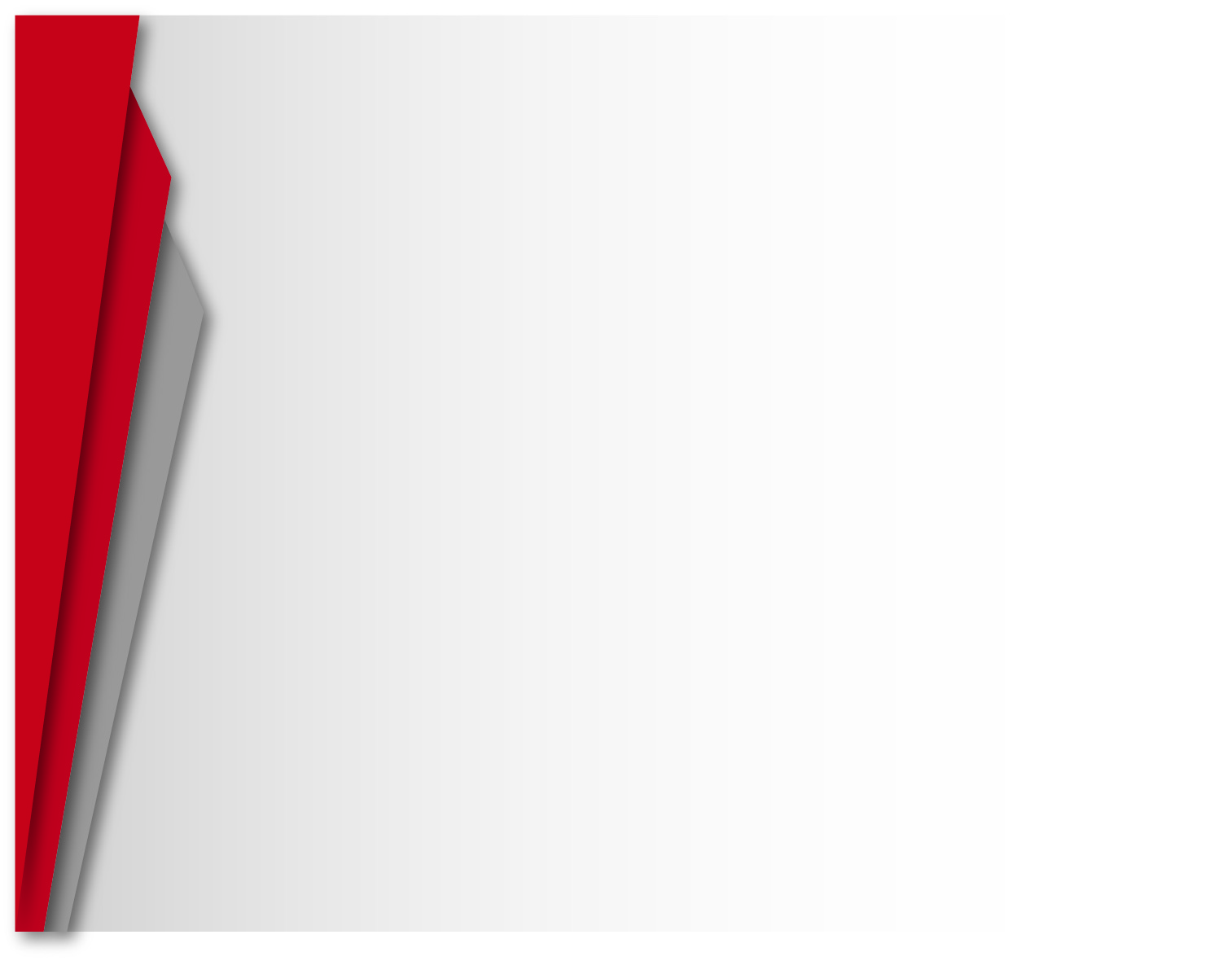 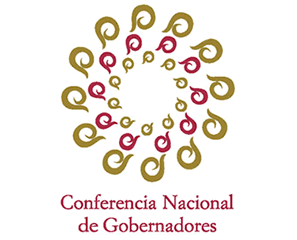 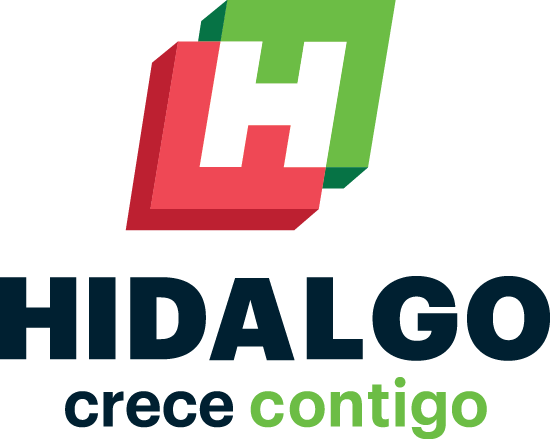 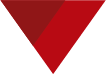 ALIANZA ESTRATÉGICA PARA REPLICAR POLÍTICAS PÚBLICAS ENTRE GOBIERNOS LOCALES.
EXPOSITOR:
LIC. OMAR FAYAD MENESES
GOBERNADOR CONSTITUCIONAL DEL ESTADO DE HIDALGO
MARCO JURIDICO

El artículo 134 CPEUM
Administración de los recursos públicos tendrá que hacerse bajo criterios de eficiencia, eficacia, economía, transparencia y honradez.
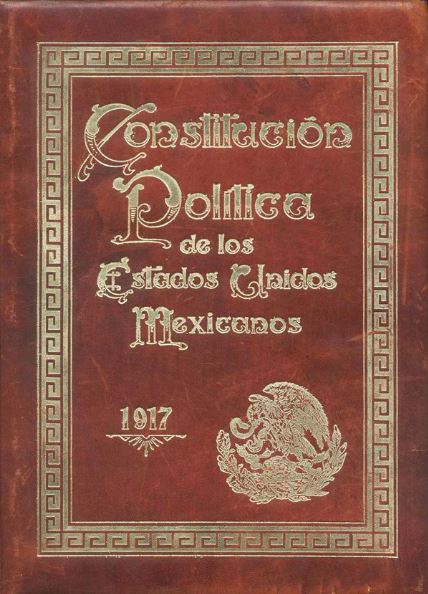 OBJETIVO

Crear la “Estrategia de Políticas Públicas Tipo  Replicables de la CONAGO” encaminada a asegurar la sostenibilidad de las finanzas públicas estatales y mejorar la eficiencia en la aplicación de los recursos públicos.
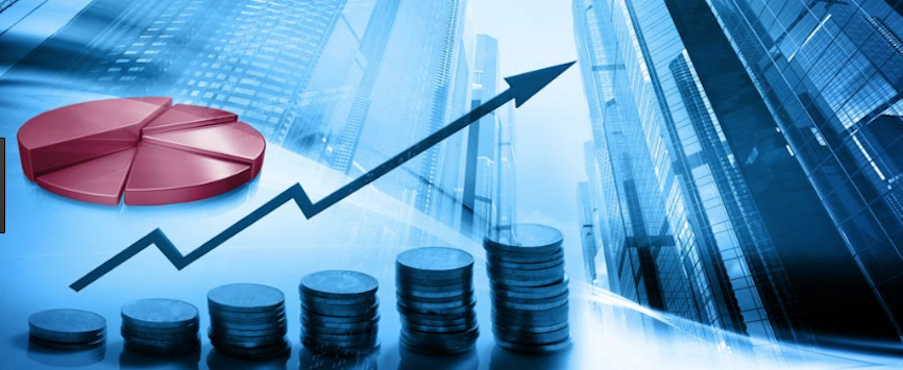 LA COOPERACIÓN ENTRE LOS ESTADOS MIEMBROS DE LA CONAGO

Debe ser fortalecida mediante acciones y lineamientos utilizando la tecnología, el modelo de gobiernos abiertos y digitales.
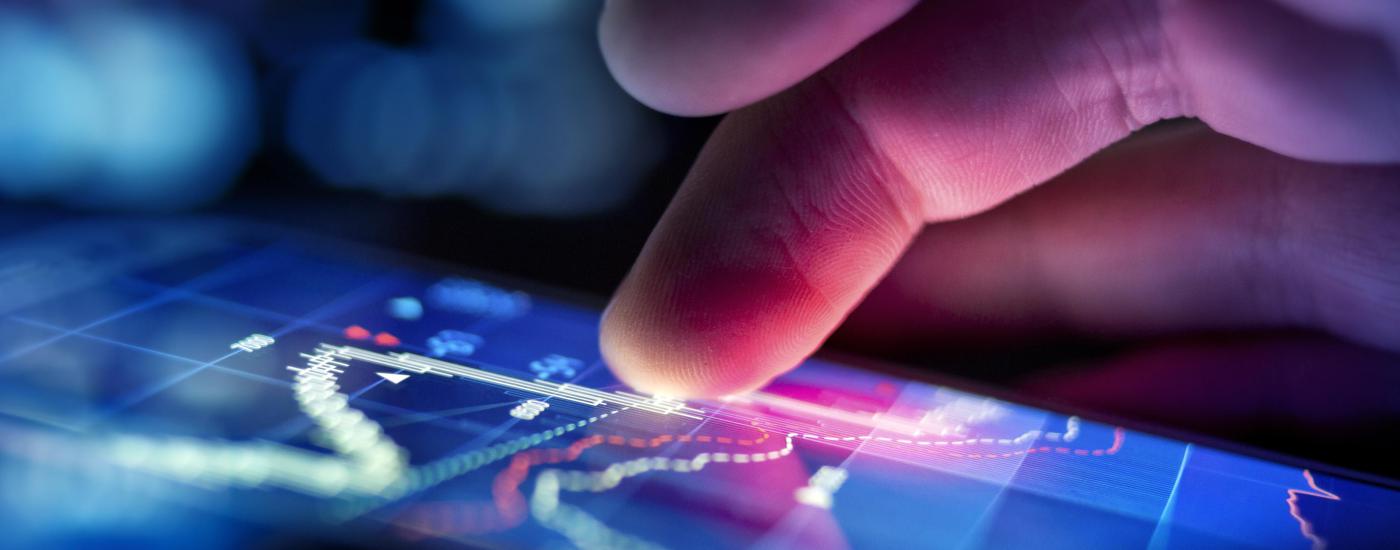 RUTA CRÍTICA
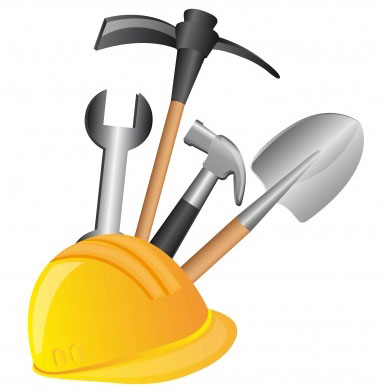 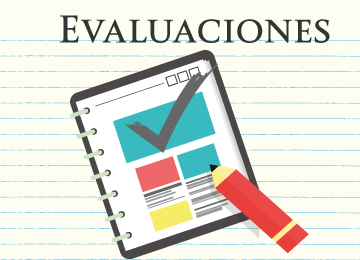 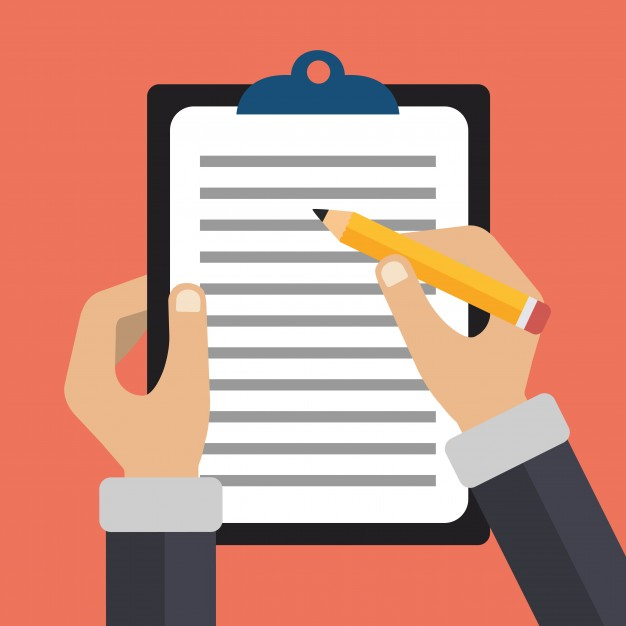 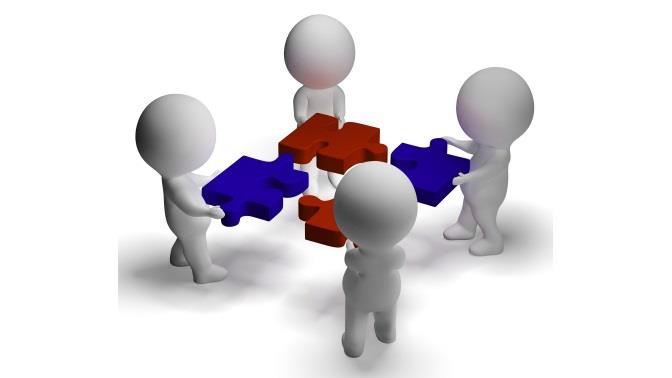 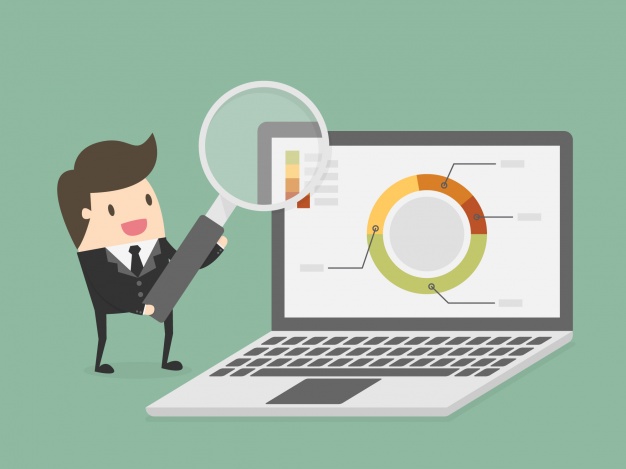 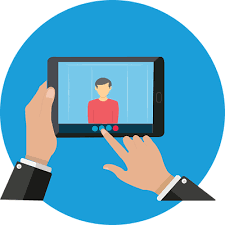 ACUERDO:  
ALIANZA ESTRATÉGICA PARA REPLICAR POLÍTICAS PÚBLICAS ENTRE GOBIERNOS LOCALES.
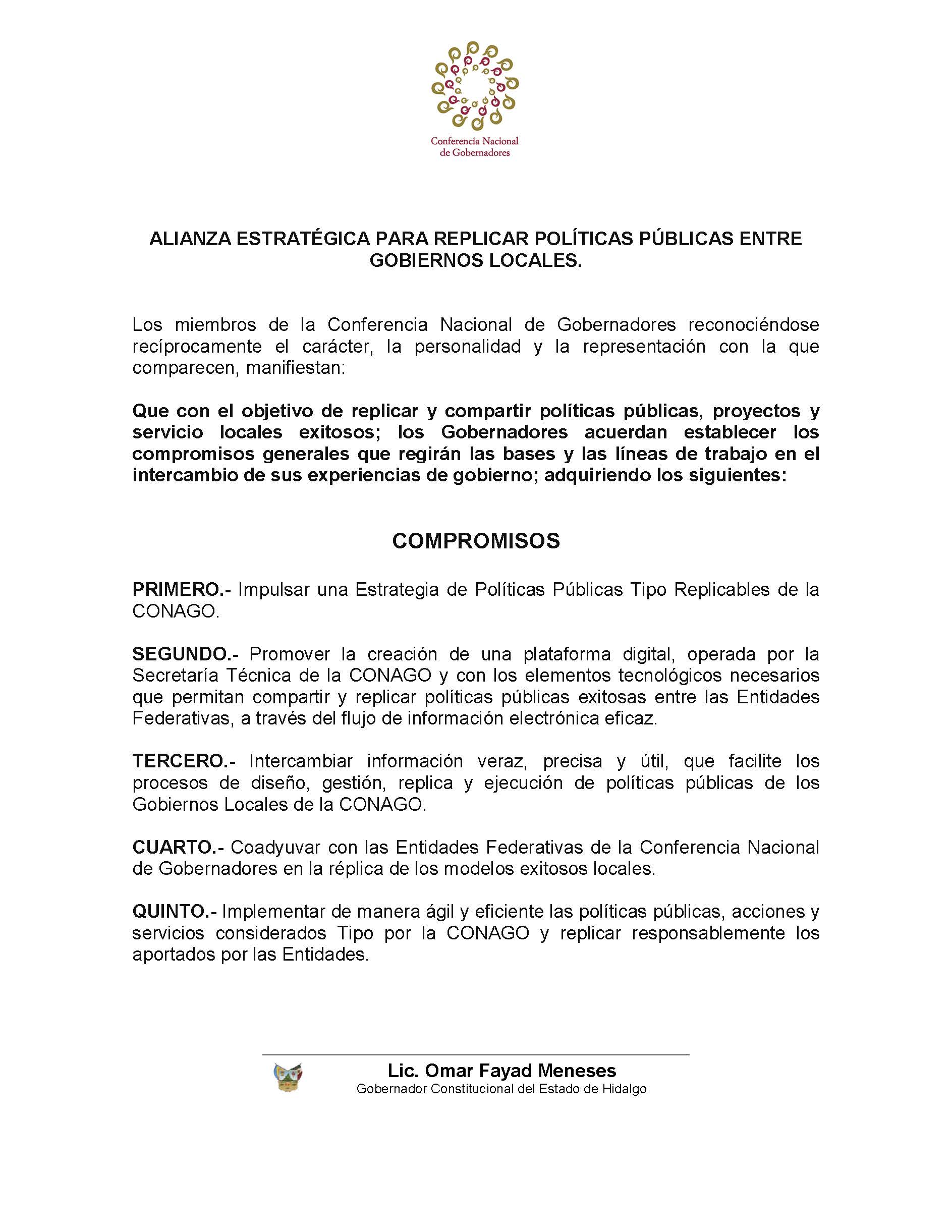 “Los problemas comunes nos unen, porque las soluciones están entre nosotros”.

Muchas gracias